Neuse and Tar-Pamlico Nutrient Management Strategy 20-Year Retrospective
Implementation, Estuarine Response, and Adaptive Issues
Department of Environmental Quality
John Huisman and Trish D’Arconte, QEP
Nutrient Scientific Advisory Board |   June  2023
[Speaker Notes: Outline & Organization of Presentation today for NSAB

Brief Intro
Estuary Status 
Rule Implementation and Watershed Changes
Review of DEQ WQ Data
Review of Supporting Research
Implications and Strategy Adaptations]
Neuse & Tar-Pamlico Estuarine History and Context
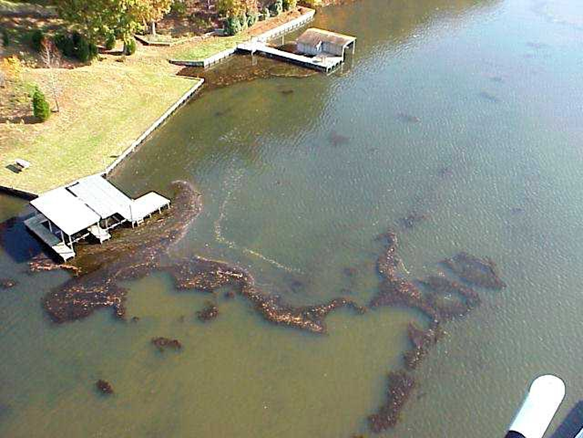 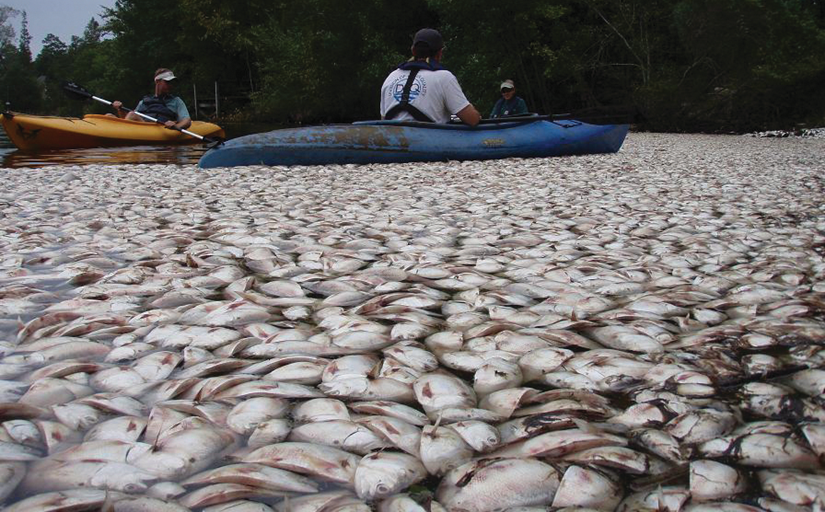 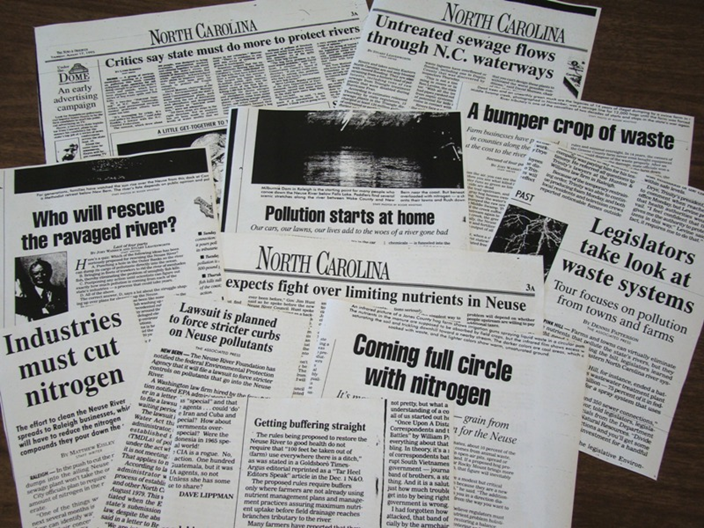 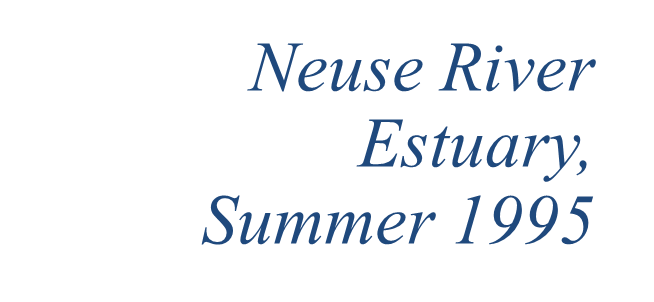 Department of Environmental Quality
2
Neuse and Tar-PamlicoEstuary Status
Department of Environmental Quality
3
Neuse Estuarine Chlorophyll aPercent of Samples Exceeding Standard (40µg/L)
2001 to 2005
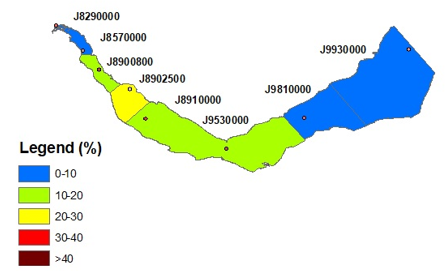 2010 to 2015
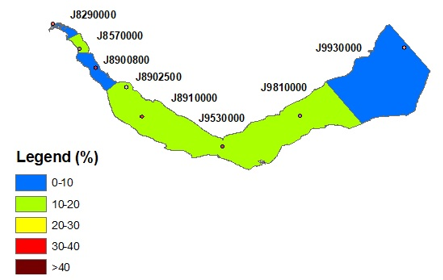 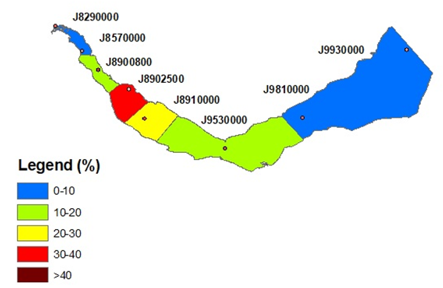 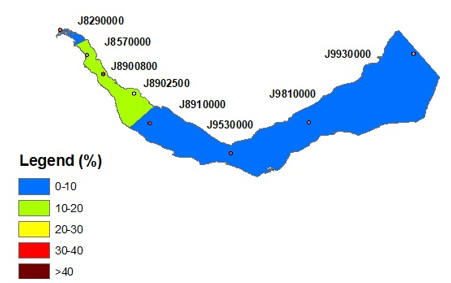 2005 to 2010
2015 to 2020
4
Neuse Estuarine Chlorophyll a Concentration Ranges
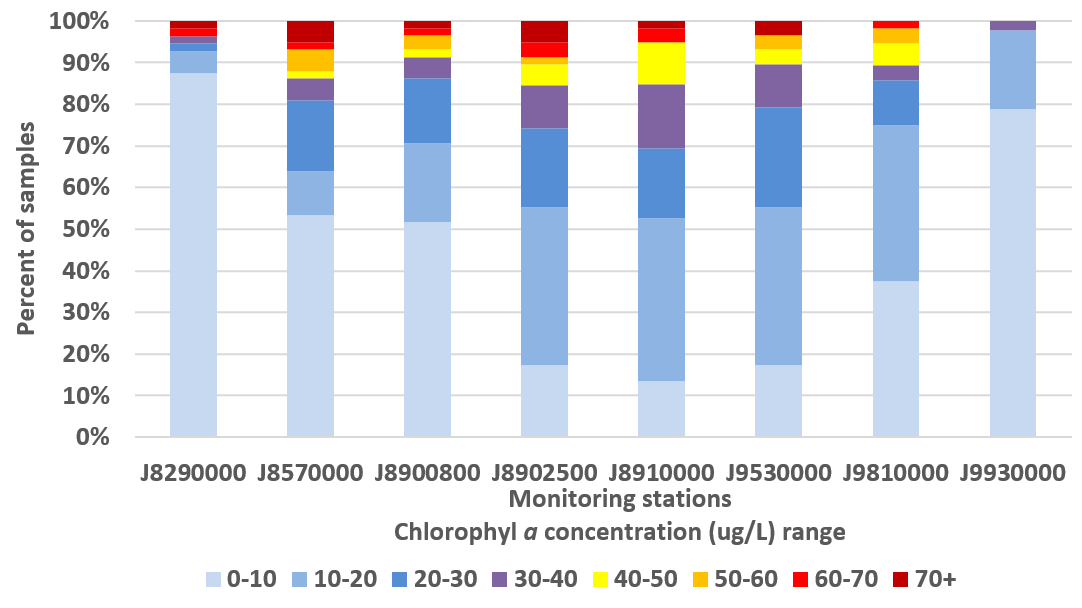 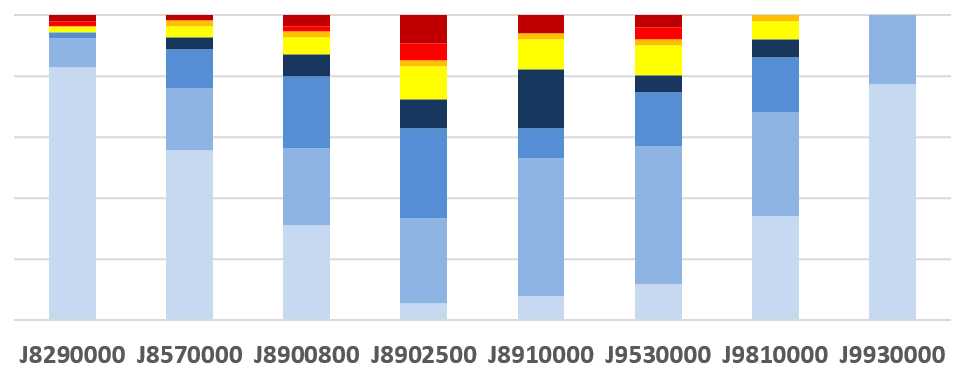 2001- 2005
2010- 2015
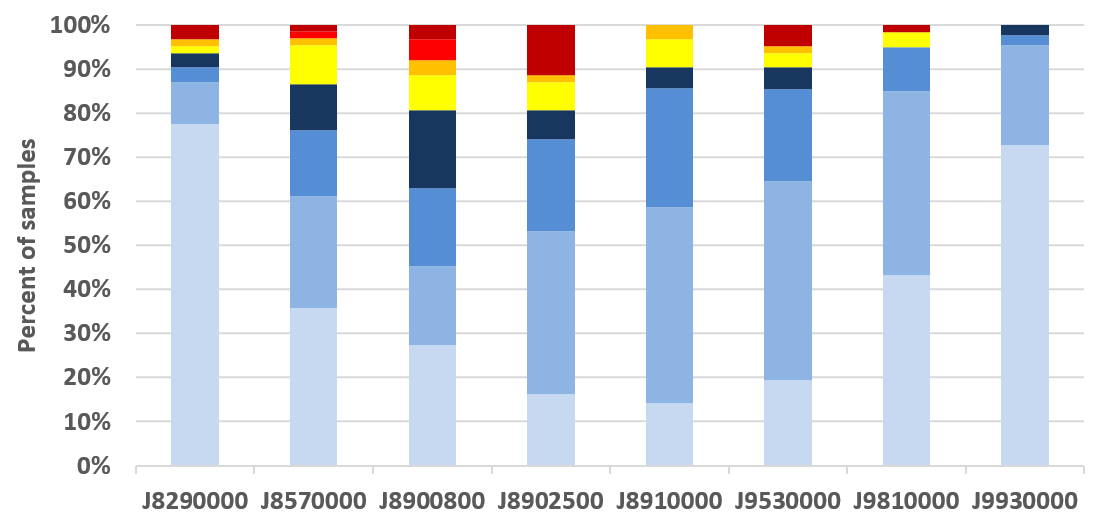 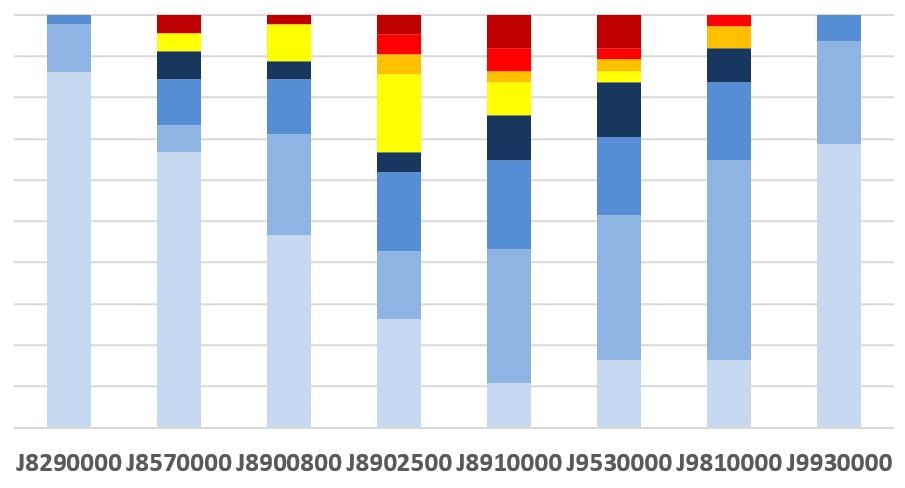 2005- 2010
2015- 2020
5
Tar-Pamlico Estuarine Chlorophyll aPercent of Samples Exceeding Standard (40µg/L)
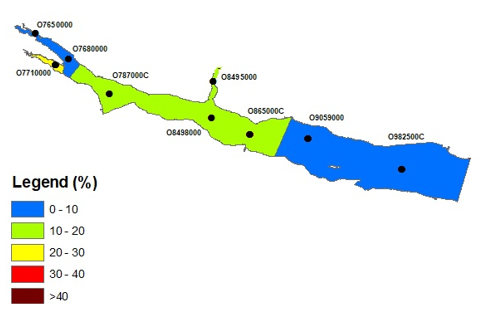 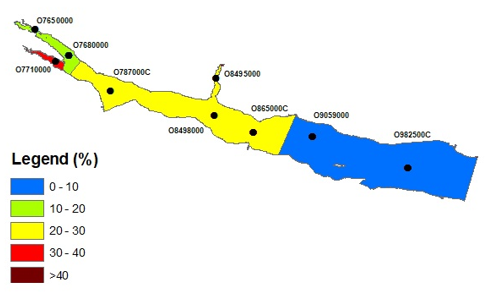 2001 to 2005
2010 to 2015
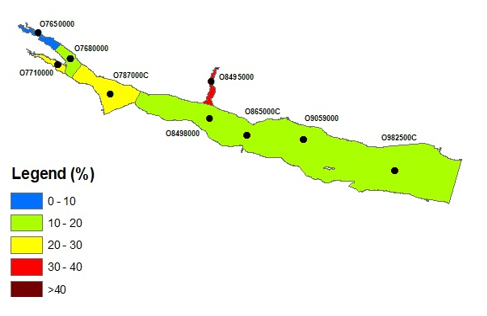 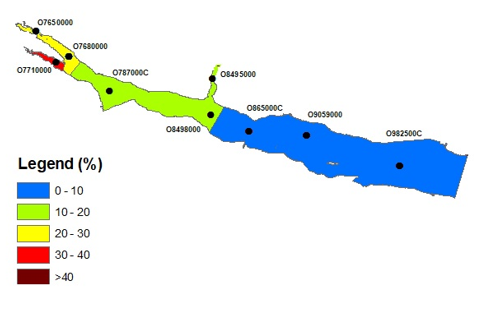 2005 to 2010
2015 to 2020
6
Tar-Pamlico Estuarine Chlorophyll a Concentration Ranges
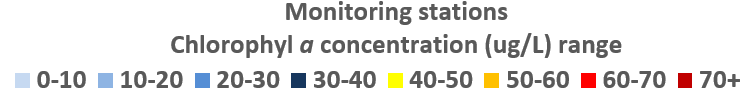 2010- 2015
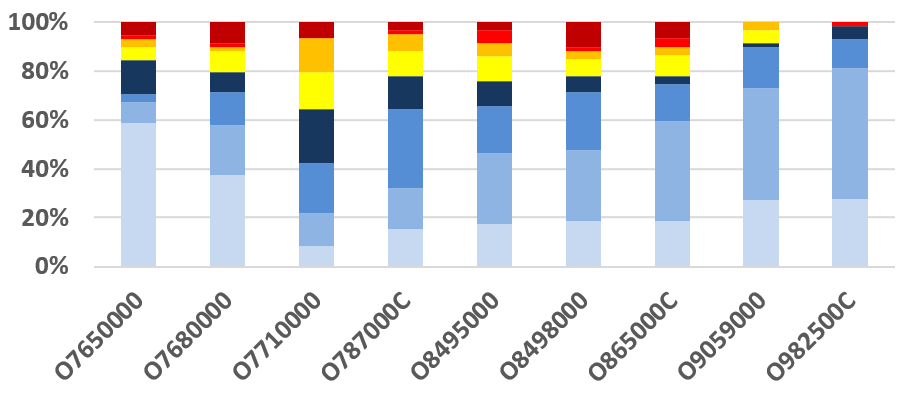 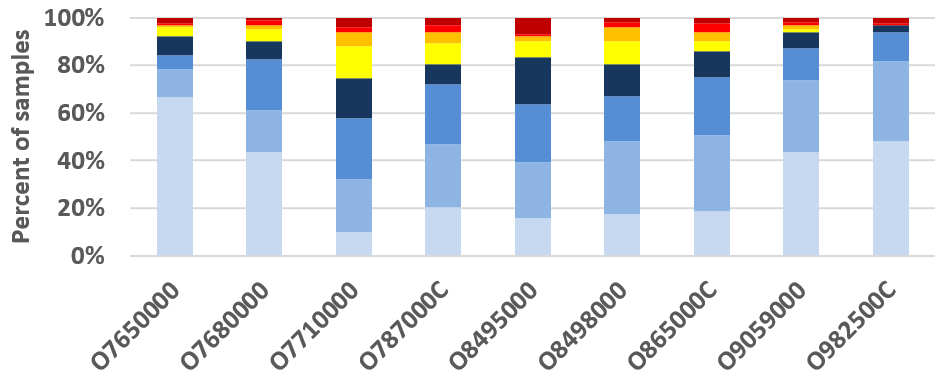 2001- 2005
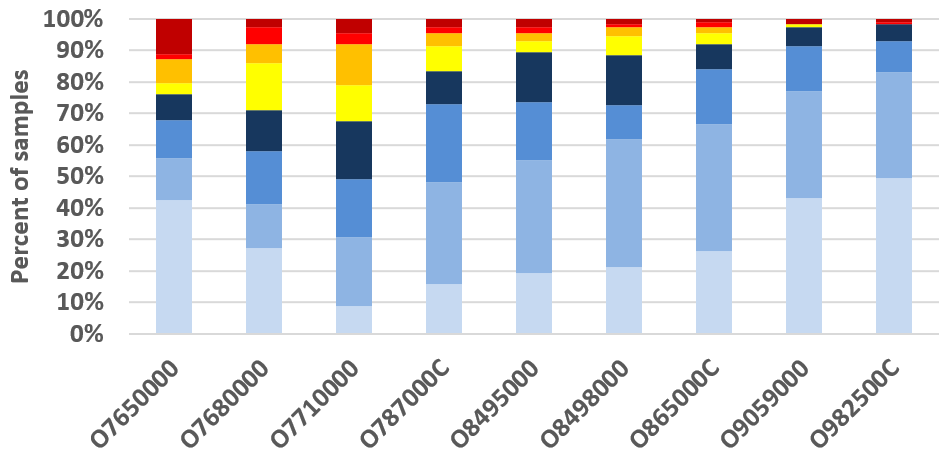 2015- 2020
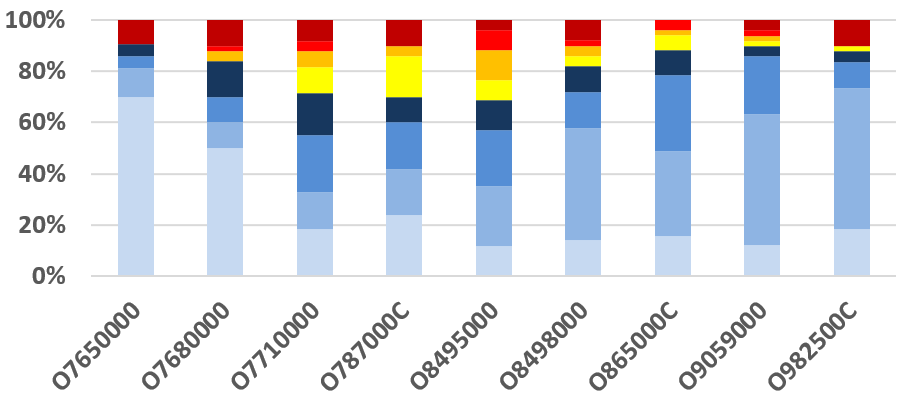 2005- 2010
7
Neuse Estuary Fish Kill Events & Total Mortality
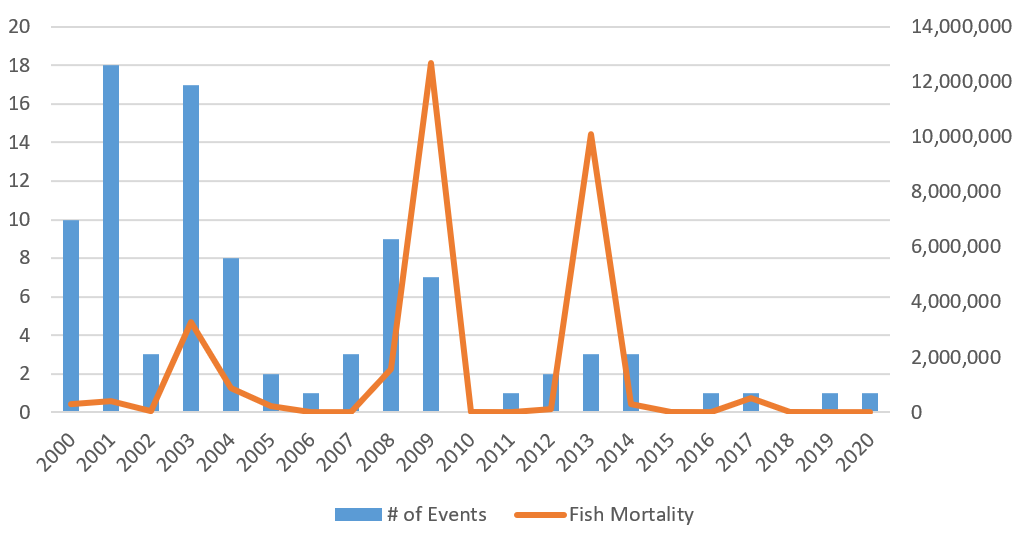 8
Tar-Pamlico Estuary Fish Kill Events & Total Mortality
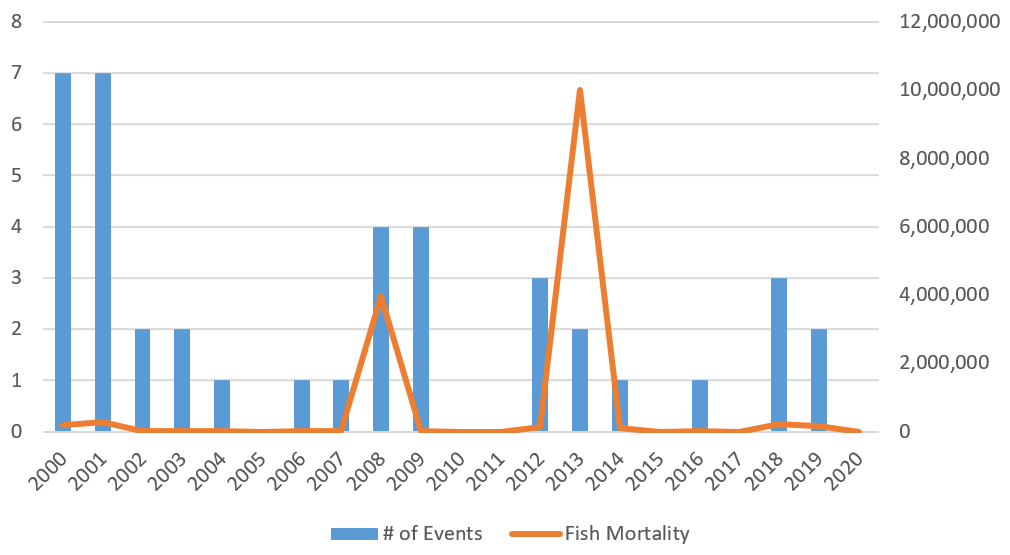 9
Neuse & Tar-Pamlico Estuaries - Algal Bloom Events
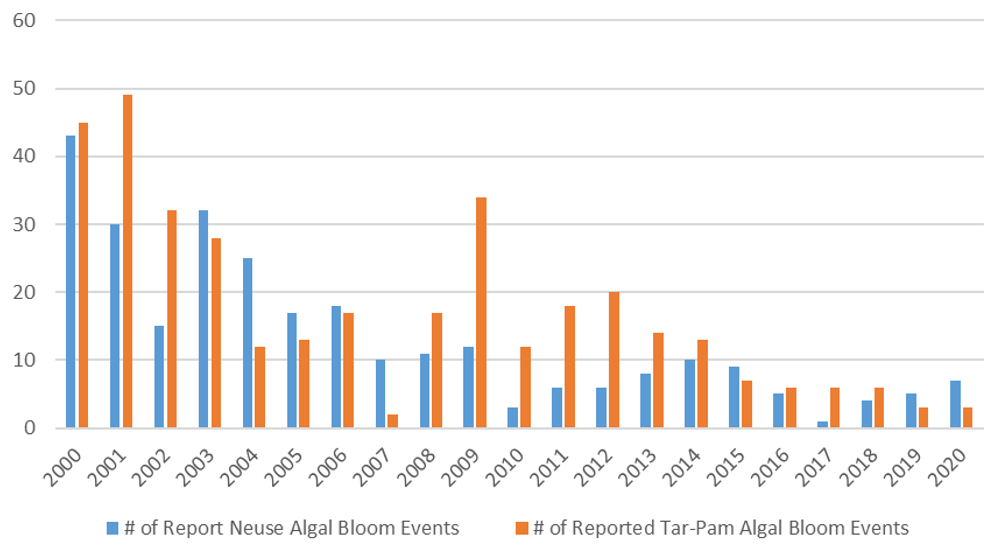 10
Rule Implementation and Watershed Changes
Department of Environmental Quality
11
Neuse & Tar-Pamlico Nutrient Management Strategies
Strategy Goals
Reduce nutrient loading; address chl-a impairment 
30% TN Load Reduction (Neuse & Tar-Pamlico)
No Increase in TP Load (Tar-Pamlico)
Rules adopted 1998 (Neuse), 2001 (Tar-Pamlico)

Reductions from Point & Nonpoint Sources
Wastewater Discharges
Crop Agriculture
New Development Stormwater
Riparian Buffer Protection
Nutrient Credit Offsets
Department of Environmental Quality
12
New Development Stormwater
Stormwater plans required; developers meet export rate targets

15 LGs in Neuse / 11 LGs in Tar-Pam (currently)
Added 15 Neuse LG and 1 Tar-Pam LG in 2020 rule readoption
24% BUA or greater = implement SCM onsite

Nutrient offset credit option; ensure riparian buffers protected
Department of Environmental Quality
13
Population in 2000, 2010, 2020
14
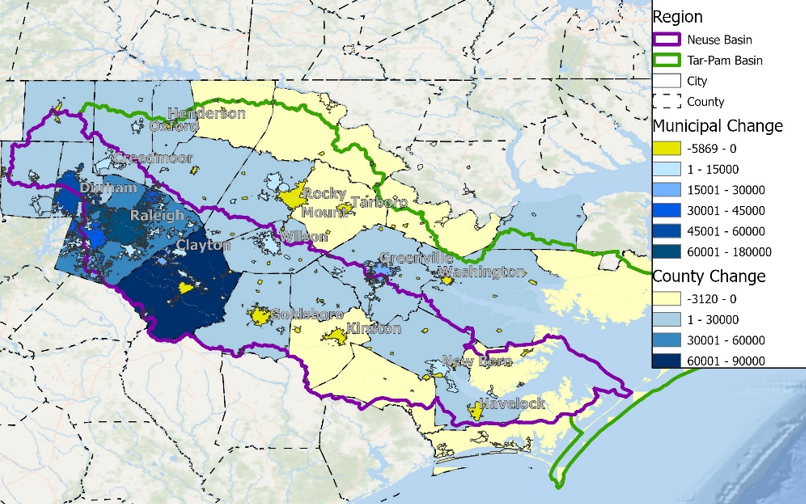 Population Change 2000 to 2020
15
Neuse Basin – Changes in Land Covers 2001 to 2019
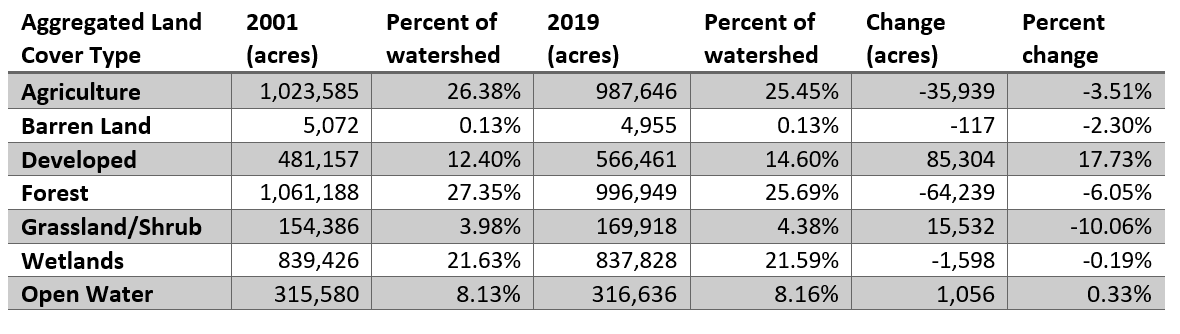 16
Tar-Pamlico Basin – Changes in Land Covers 2001 to 2019
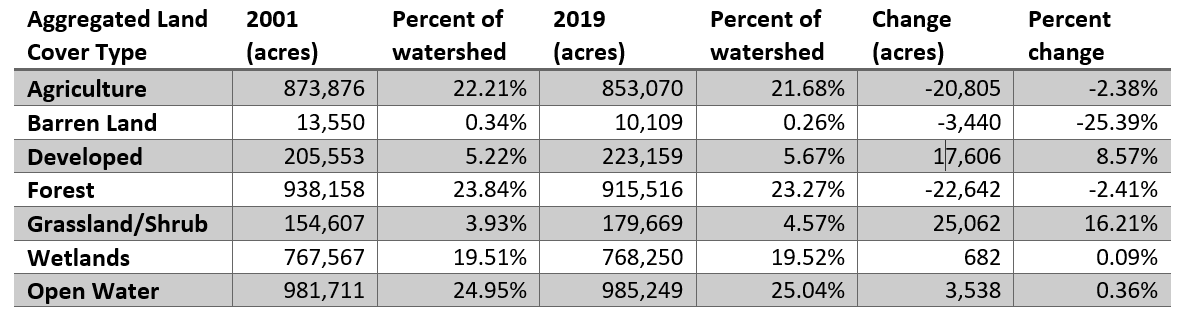 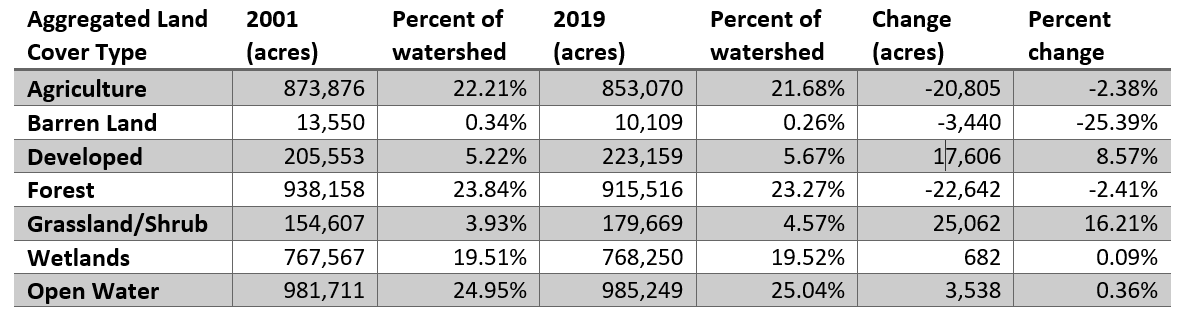 17
Nutrient Offsets Sold by Subwatershed (2001-2022)
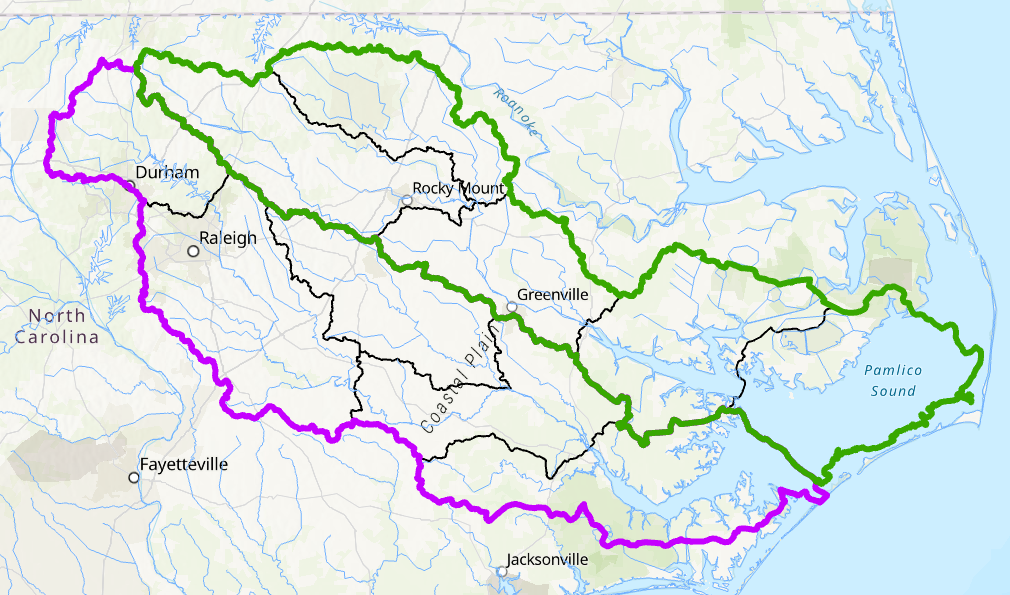 825 lbs N
91 lbs P
118,235 lbs N
19,971 lbs P
68,168 lbs N
5,718 lbs P
123,557 lbs N
9,642 lbs P
6,194 lbs N
349 lbs P
2,513,450 lbs N
195,607 lbs N
808,833 lbs N
63,706 lbs N
18
Riparian Buffer Protection Rules
50ft protected zone along perennial, intermittent streams & waterbodies
Zone 1, 30ft forested
Zone 2, 20ft any vegetation
Buffers included in LG stormwater plan review

Buffer use table includes allowable activities
Allowable, Allowable w/ mitigation, variances
19
Neuse Compliance Assoc. Annual Nitrogen Loads 1995 - 2021
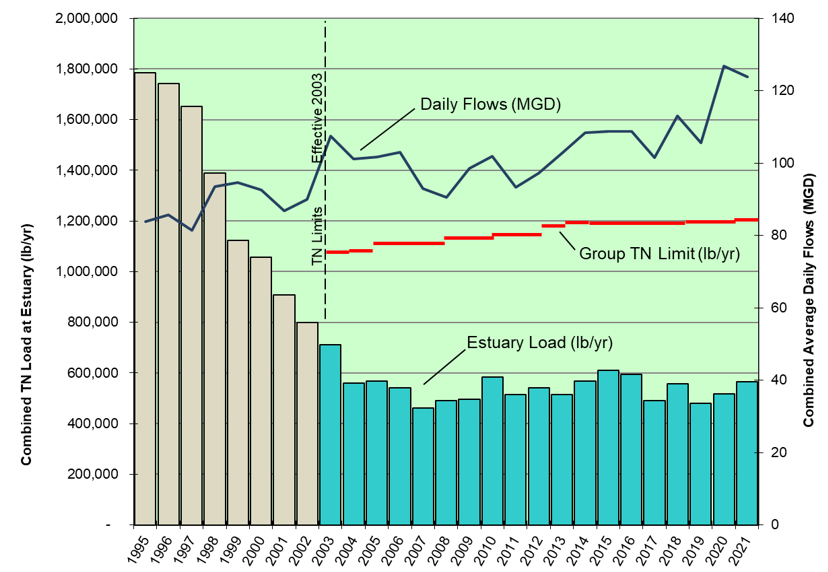 20
Tar-Pamlico Basin Assoc. Annual Nitrogen and Phosphorus Loads (1991-2021)
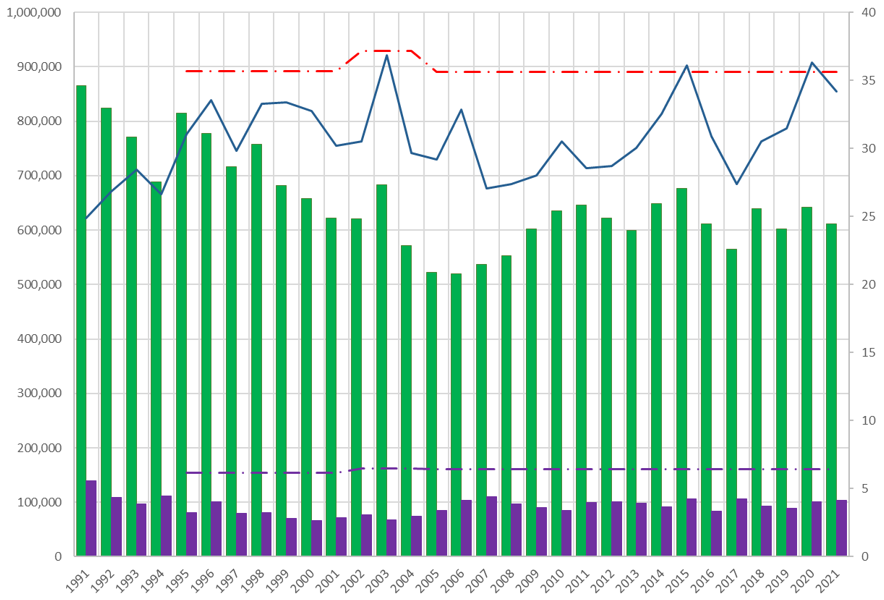 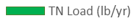 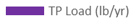 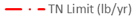 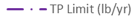 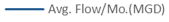 21
Estimated Nitrogen Loss Reduction from Cropland Agriculture, Neuse Basin (2001-2021)
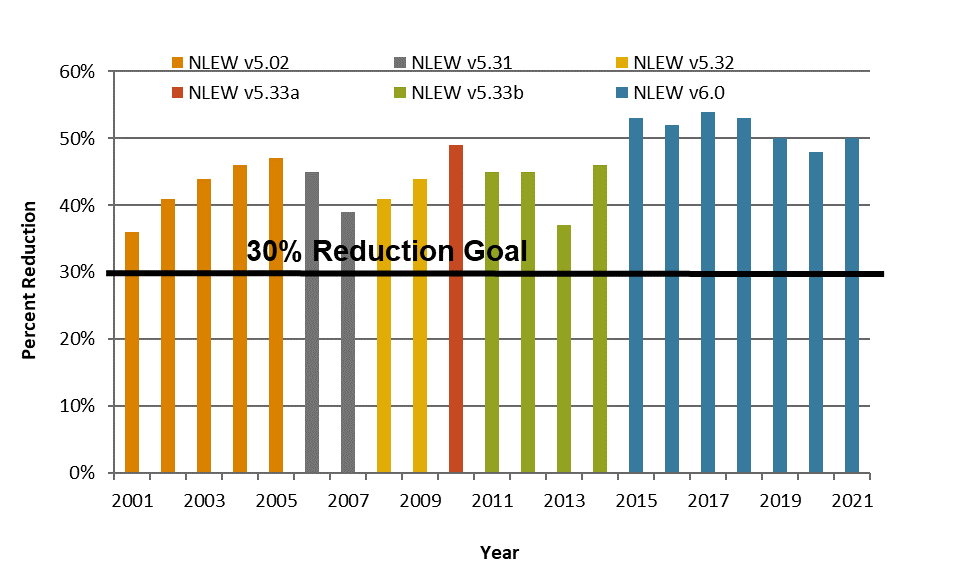 22
Total Reportable Cropland Acres – Neuse Basin, Baseline and 2001 to 2021
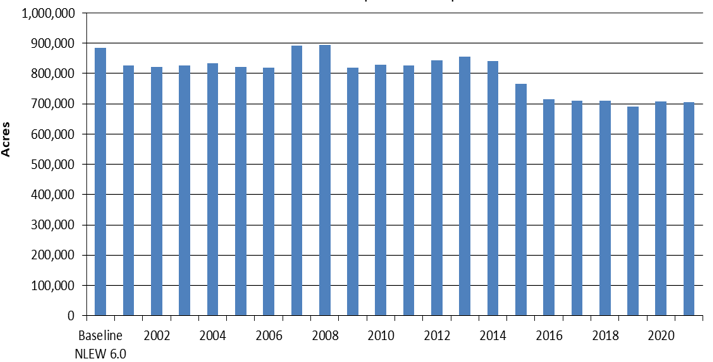 20% crop acres  reduction
23
Estimated Nitrogen Loss Reduction from Cropland Agriculture, Tar-Pamlico Basin (2001-2021)
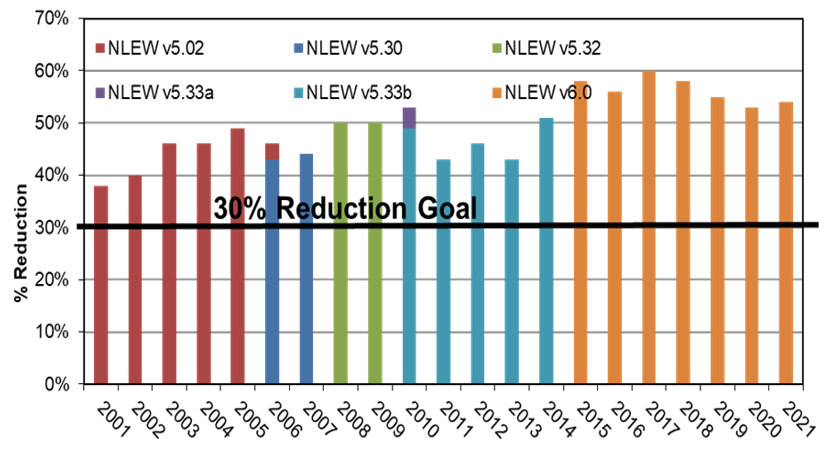 24
Total Reportable Crop Acres in Tar-Pamlico Basin, Baseline and 2001 to 2021
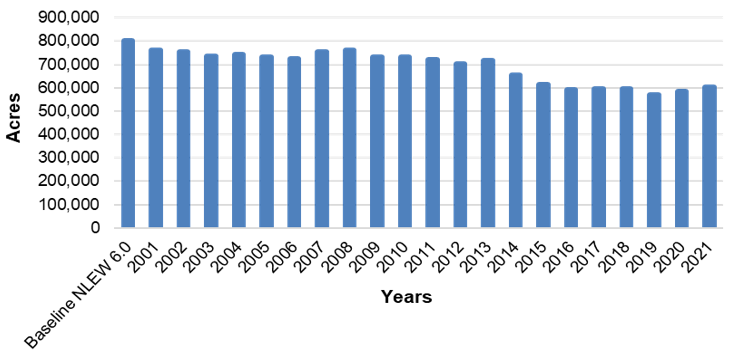 25% crop acres reduction
25
Top Animal Inventories (2017) by County, Neuse and Tar-Pamlico Basins
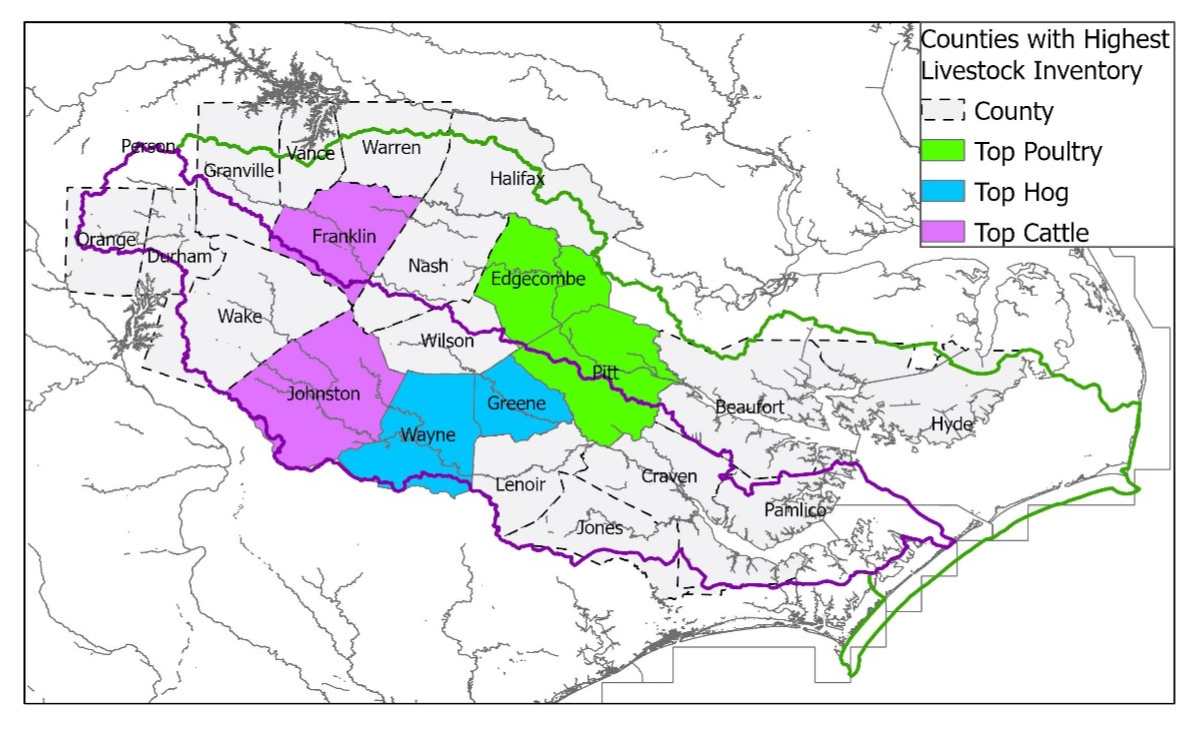 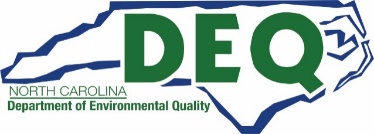 26
Cattle Inventory, 2002, 2007, 2012, 2017
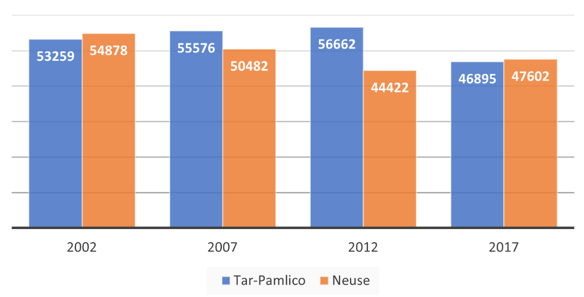 27
Hog Inventory, 2002, 2007, 2012, 2017
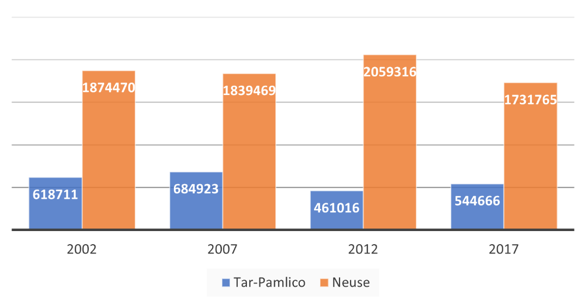 28
Poultry Layer + Broiler Inventory, 2002, 2007, 2012, 2017
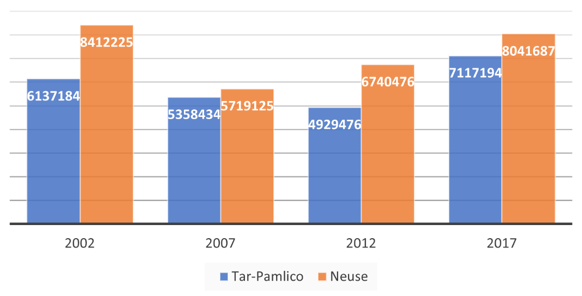 29
Questions?
Department of Environmental Quality
30